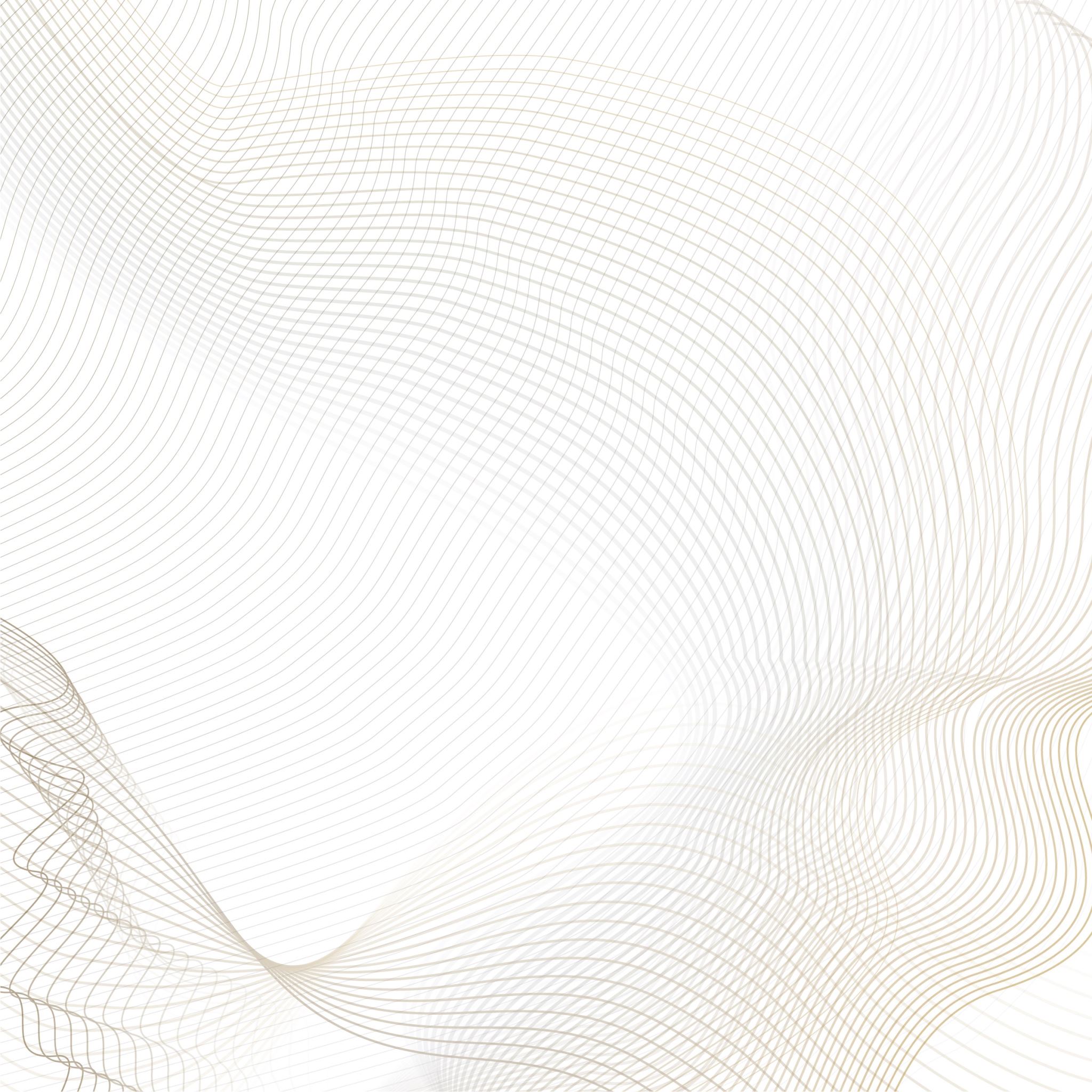 Digitális marketing a gyógyszeriparban
2024. október
I. Az egészségügyi szakemberek felé irányuló digitális marketing
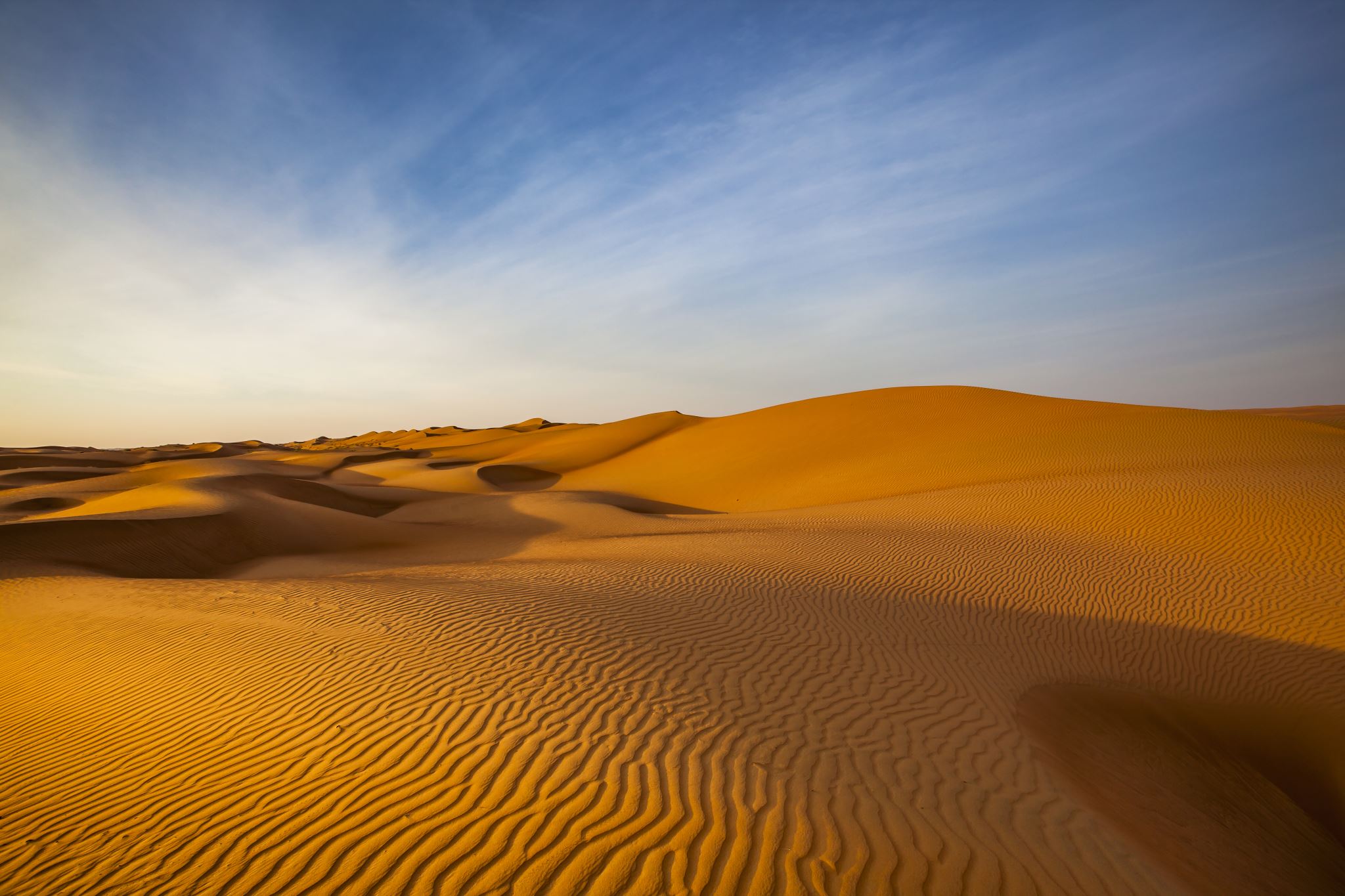 Nem minősül ismertető személynek az, aki a készítményhez kapcsolódó ismeretanyag egészségügyi szakemberek részére történő elektronikus továbbítást végzi, azonban
az ilyen jellegű tevékenységet végző cégre is vonatkoznak az ismertetési tevékenység szabályai, tehát ismertetési tevékenységet folytatóként szükséges regisztrációval kell rendelkeznie, és 
mivel az ismertetési tevékenység folytatása kizárólag bejelentett ismertető útján valósulhat meg, köteles legalább egy ismertető személyt foglalkoztatni és bejelenteni.
Elektronikus direktmarketing (eDM)
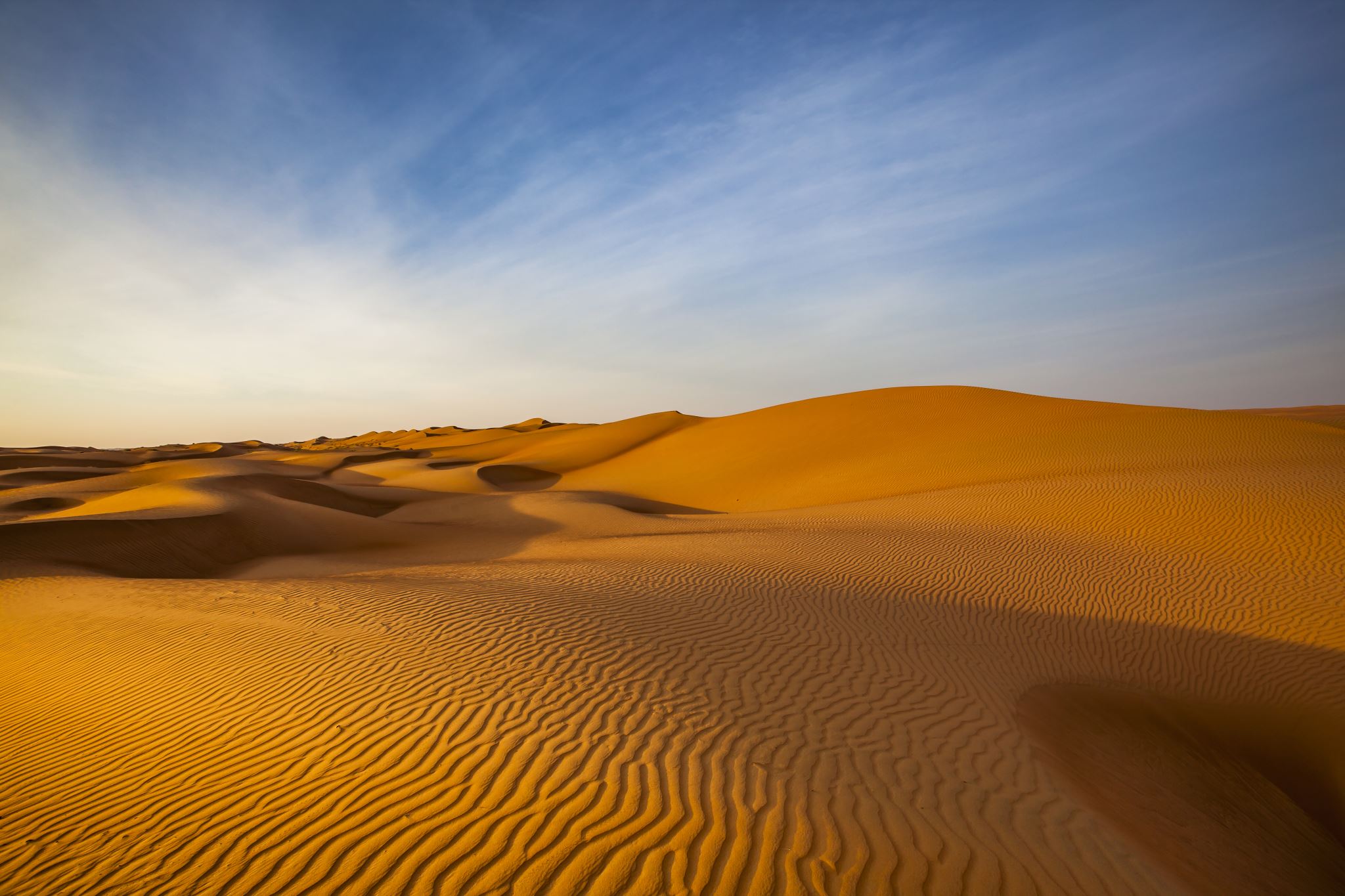 A konkrét kommunikációs tevékenység megítélése szempontjából releváns a kommunikáció irányának meghatározása:
ismertető személy aktív közreműködése szükséges az elektronikus kommunikációban az interaktív információcsere során; 
ismertető személy aktív közreműködése nem szükséges a no-reply típusú elektronikus levelek esetében.
Lényeges, hogy minősül ismertető személynek, aki az egészségügyi szakembereknek szóló ismeretanyag pusztán fizikális továbbítását végzi (pl: futár, postás).
Elektronikus direktmarketing (eDM)
Weboldalon keresztül történő szakmai tudományos információ / promóciós tartalom átadása
nem jön létre aktív kapcsolat, a szakmai tudományos információ / promóciós tartalom pusztán csak megjelenik valamilyen formában egy zárt weboldalon/egyéb felületen, a megjelenített anyag tartalmára vonatkozó jogszabályi feltételeknek ebben az esetben is maradéktalanul teljesülniük kell (pontos, igazolható, naprakész, lezárás dátumának feltüntetése, stb.).
Nem szükséges ismertető személy közreműködése pl. szakmai publikáció megküldése, honlapon adott információ megjelenítése vagy hanganyag eljuttatása esetén.
ismertetésnek minősül, ezért a weboldalt olyan vállalkozás üzemeltetheti, aki ismertetési tevékenységet folytatóként be van jelentve az NNGYK-nál.
Fontos, hogy azon esetekben, amikor  a kommunikáció során szóban – ideértve  személyesen vagy telefonon – vagy írásban – ideértve az elektronikus eszköz útján, pl. e-mail-ben vagy sms-ben, webes felületen – párbeszéd alakulhat ki, szakmai kérdések megvitatására kerülhet sor, minden esetben szükség van ismertető személy közreműködésére!
Zárt weboldalon keresztül szakmai tudományos információt átadni, vagy ismertetési tevékenységet megvalósítani: 
az információnak összhangban kell állnia a gyógyszer forgalomba hozatali engedélyében jóváhagyott kísérőirataiban, illetve a gyógyászati segédeszköz használati útmutatójában foglaltakkal;
a weboldalon világosan fel kell tüntetni az információk legutolsó frissítésének napját;
a piaci szereplőknek biztosítaniuk kell, hogy a weboldalaikon megjelent szakmai tartalom megfeleljen a jogszabályi előírásoknak.
Fontos továbbá, hogy személyes találkozás nélkül ismertetés csak olyan egészségügyi szakemberek irányába folytatható, akik rendelkeznek az üzenetek fogadására alkalmas eszközzel. Nincs lehetőség ilyen eszközök átadására, még átmeneti időre sem!
Weboldalon keresztül történő szakmai tudományos információ / promóciós tartalom átadása
II. A betegek tájékoztatását szolgáló anyagok
Egészségügyi szakember elektronikus úton továbbíthat a betegek részére betegedukációs anyagokat,de kizárólag orvosi vényre kiadható gyógyszerekről kizárólag olyan betegnek kerülhet átadásra/továbbításra, akinek orvos előzetesen az adott gyógyszert rendelte.
A tájékoztató nem lehet reklámjellegű (azaz megjelenésében, nyelvezetében és tartalmában kerülje a fogyasztóknak szóló reklámanyagok stílusjegyeit; a marketing technikák ellenében a szakmai tartalom érvényesüljön) és tartalmának a gyógyszer kísérőirataival összhangban kell lennie.
a terápiás döntést az egészségügyi szakember már meghozta. 
A kizárólag orvosi vényre kiadható gyógyszer nevét vagy a gyógyszert azonosító utalást tartalmazó kiadványok tiltott gyógyszerreklámnak minősülnek, ha az adott gyógyszert nem szedő beteg számára is hozzáférhető módon kerülnek átadásra!
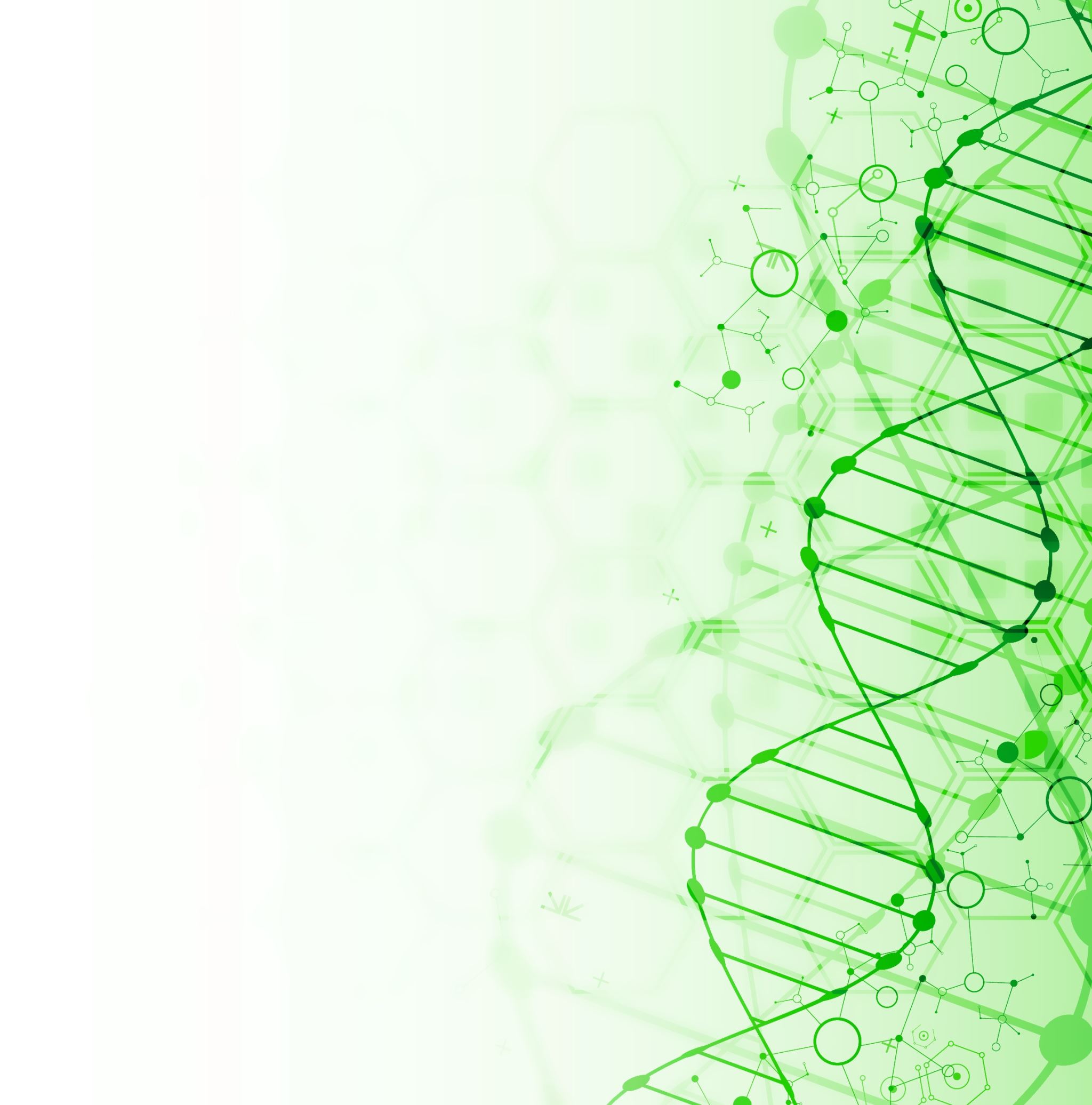 Köszönöm a figyelmet!
Dr. Balla Szilárd Ügyvédi Iroda
1122 Budapest, Bíró utca 7.
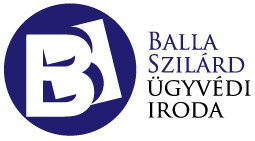